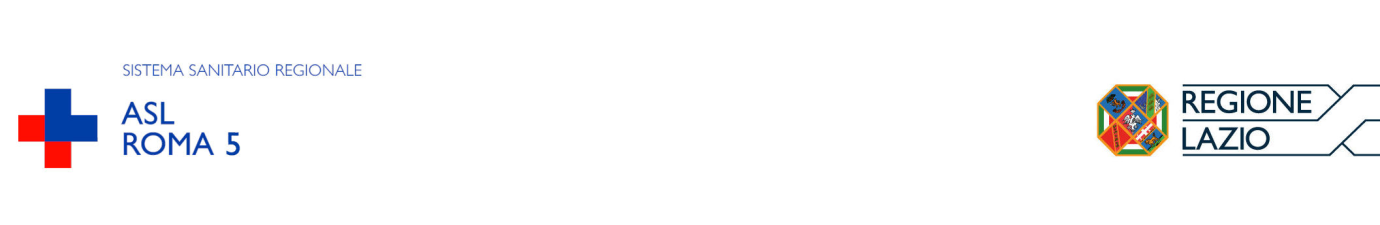 MONITORAGGIO DELLA CIRCOLAZIONE DEL SARS-COV-2 NELLE SCUOLE PRIMARIE E SECONDARIE DI 1°GRADO DELLA ASL ROMA 5 :
Durata del progetto : Il presente progetto ha una durata di otto mesi, da ottobre 2021 a maggio 2022
 
Razionale : La ASL Roma 5 è una delle tre ASL pilota della Regione Lazio per il movimento delle Scuole che Promuovono Salute (DGR n. 721 del 08/10/2019), dal 2019 il gruppo SPS opera a sostegno delle scuole del territorio per l’implementazione e lo sviluppo della “Rete SHE”, secondo il modello europeo.
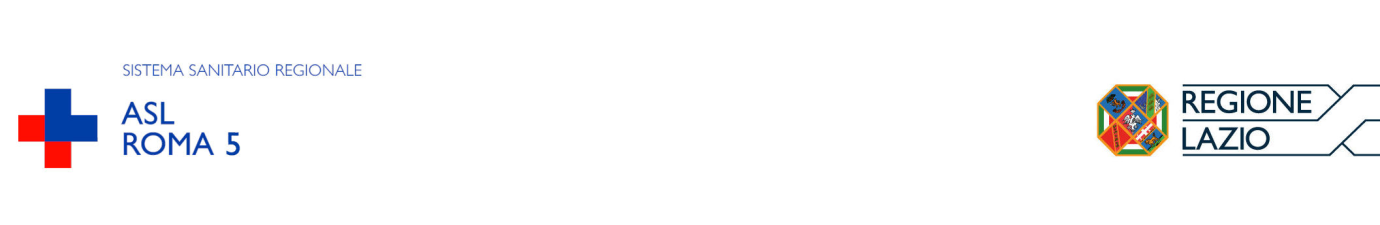 La campagna di screening sarà effettuata utilizzando il test salivare (Lollisponge) , che ha il vantaggio sia di non essere invasivo che di potere essere eseguito in modo autonomo dalla famiglia ( quindi in assenza di operatori sanitari )
Come effettuare il tampone salivare in 4 semplici step:
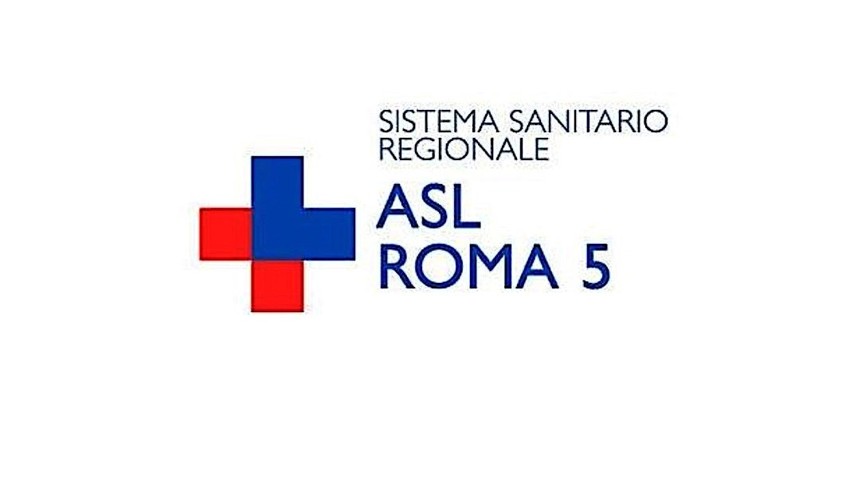 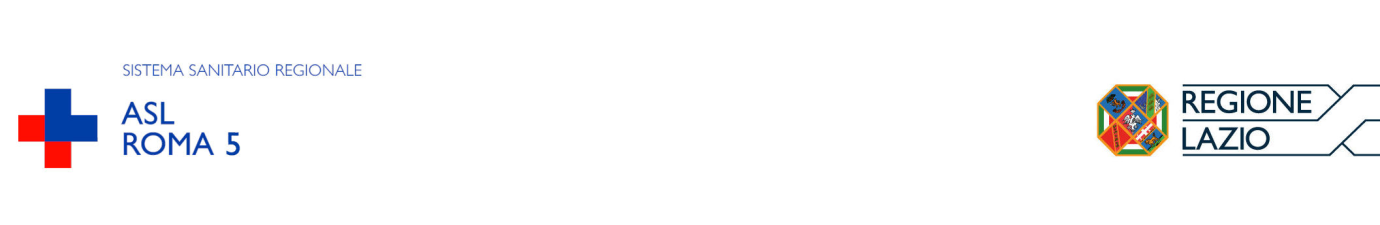 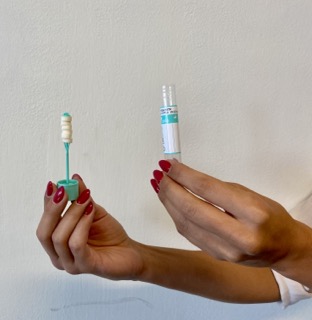 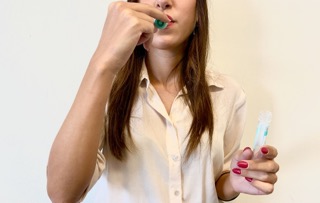 1.Apri il tampone e Introducilo in bocca toccando solo il tappo.
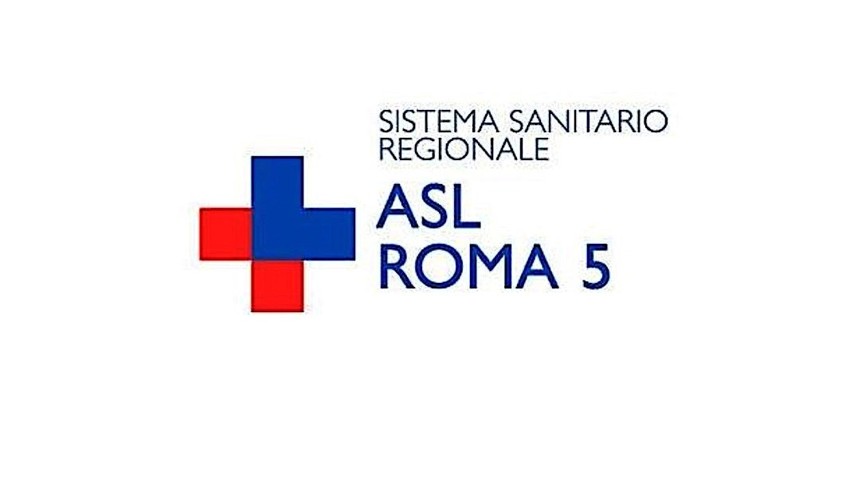 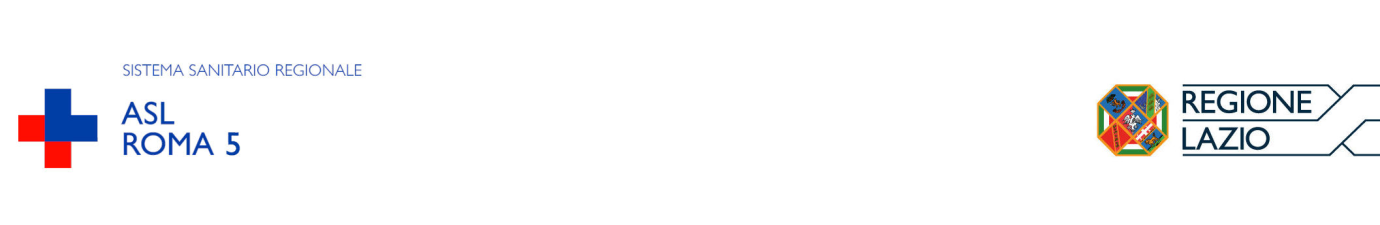 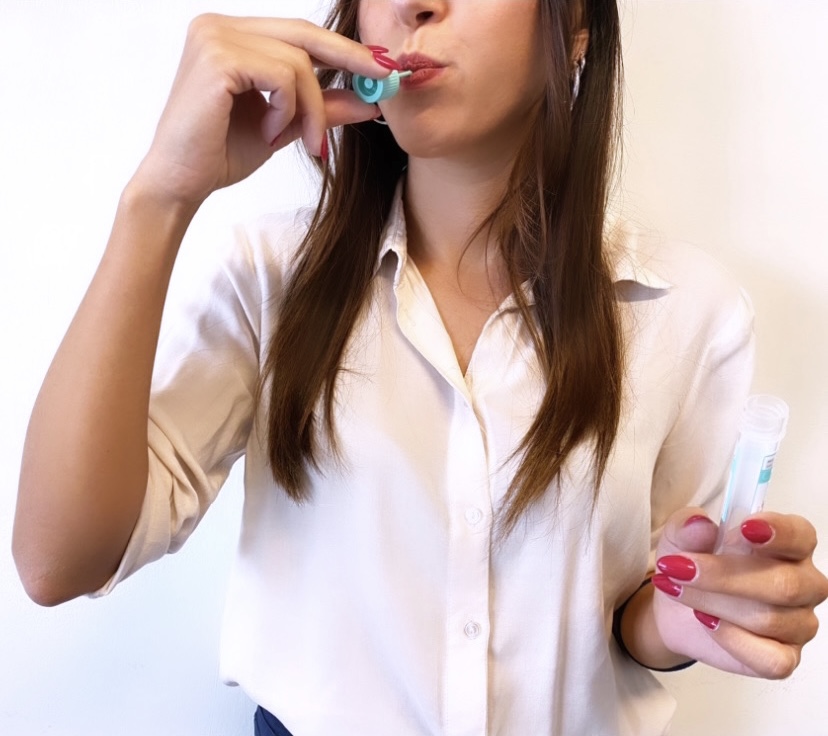 2.Impregna bene di saliva il tampone, usalo come se fosse un chupa-chups per almeno 2 minUTI (anche di più se il tampone non si è imbibito bene di saliva!)
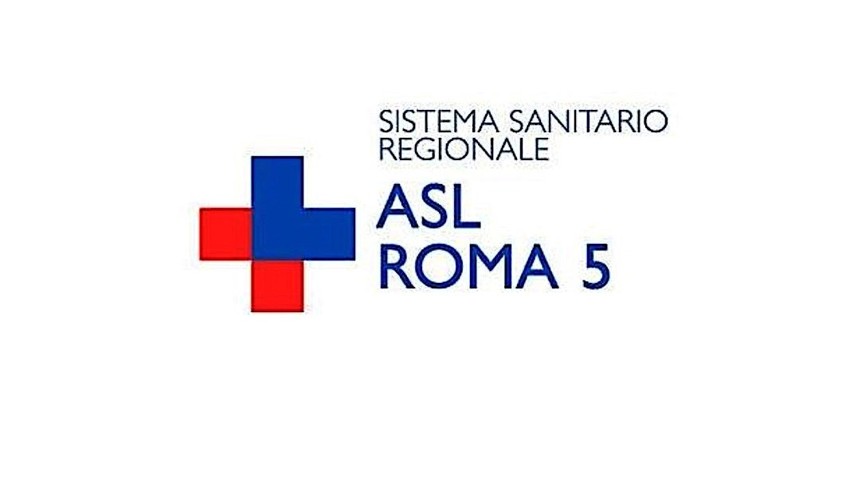 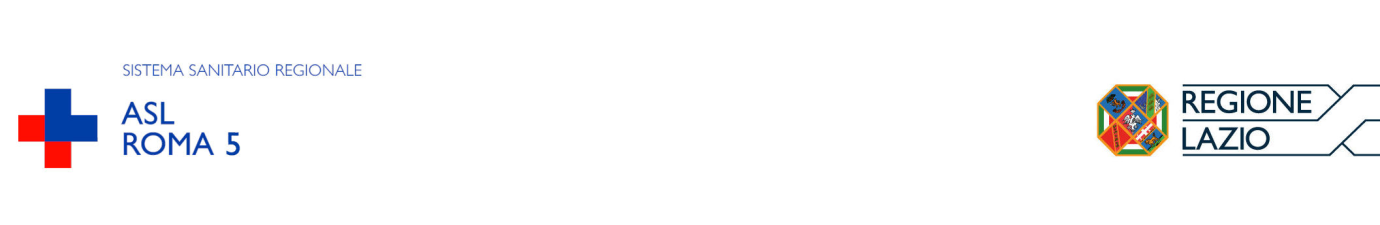 IMPORTANTE:

IL TAMPONE DEVE ESSERE BEN IMBIBITO DI SALIVA PER POTER ESSERE ANALIZZATO IN LABORATORIO.
3.PASSA IL TAMPONE  TRA LA GUANCIA E LA LINGUA,SOPRA E SOTTO LA LINGUA;4.richiudi il tampone nella provetta e consegnalo a scuola.
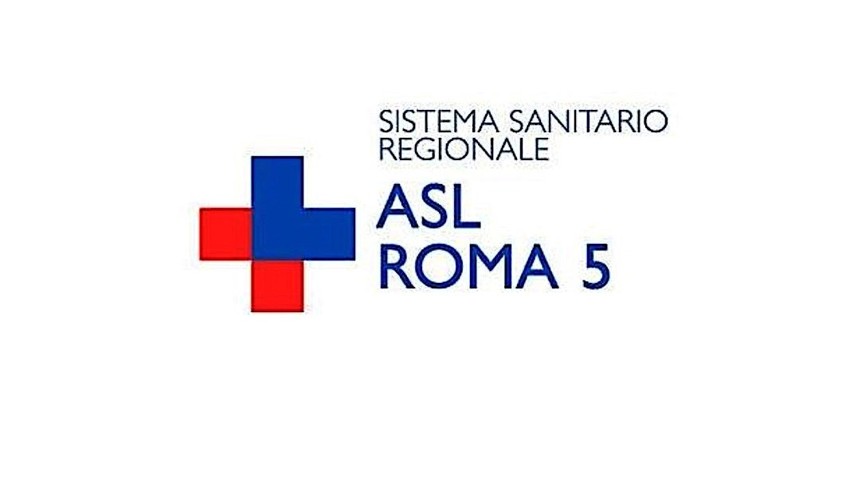 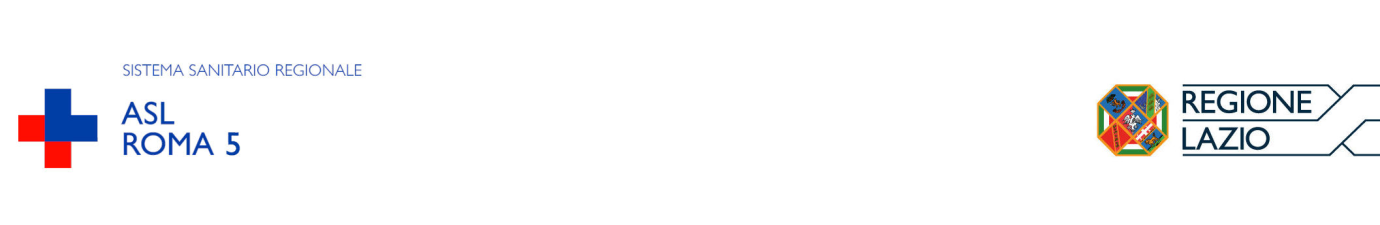 Tampone dopo l’utilizzo e 
ben imbibito di saliva
Tampone prima dell’utilizzo
Attenzione: se trascorsi i due minuti il tampone non è ancora ben imbibito (vedere foto) continuare il test
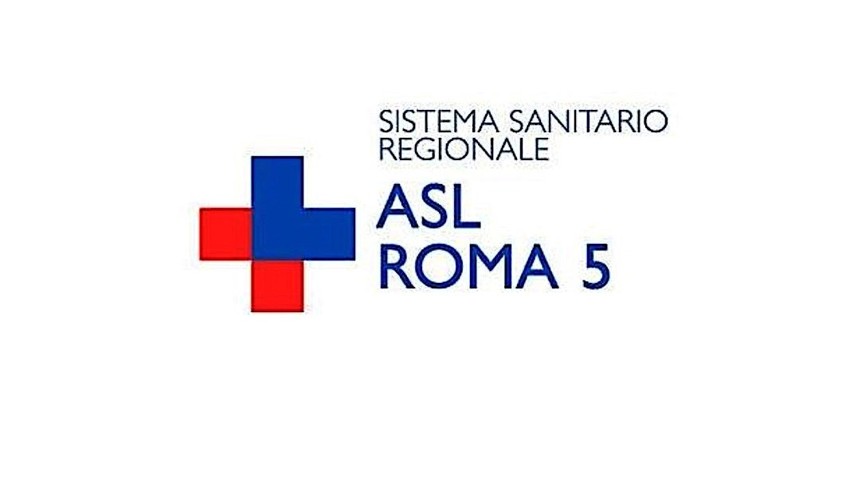 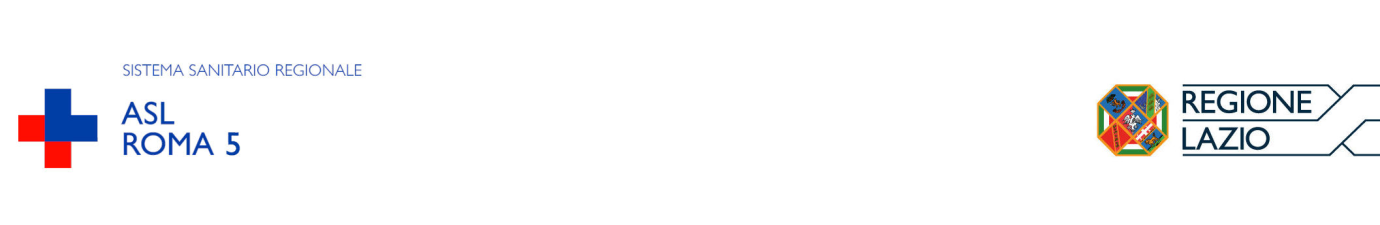 Il prelievo di saliva è un metodo semplice, meno invasivo rispetto al tampone naso-orofaringeo. Il campione viene raccolto facendo impregnare di saliva all'alunno/a una spugnetta sterile per almeno 2 minuti.
Il prelievo deve essere effettuato:
appena svegli;
a digiuno oppure a distanza di almeno 30 minuti dall'assunzione di cibo o bevande e dalla pulizia dei denti.
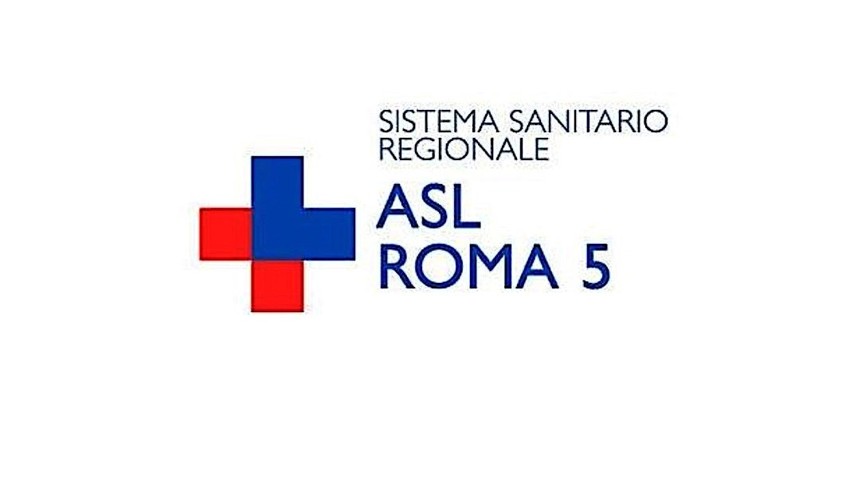 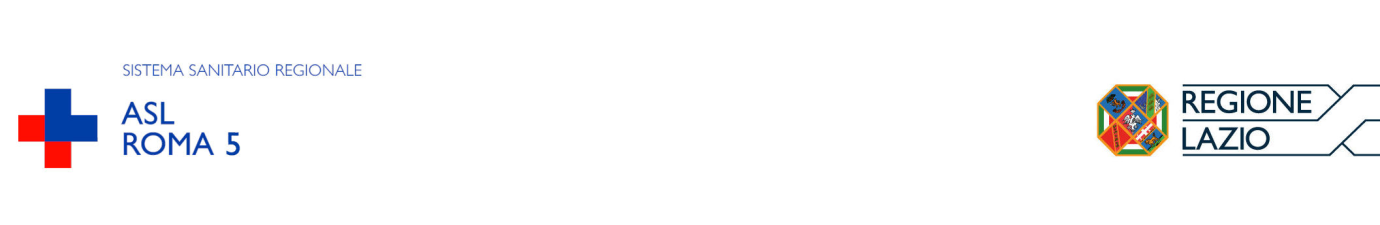 GRAZIE PER AVER PARTECIPATO ALLO SCREENING!
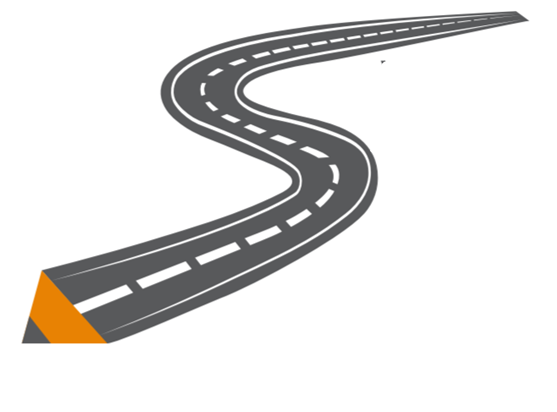 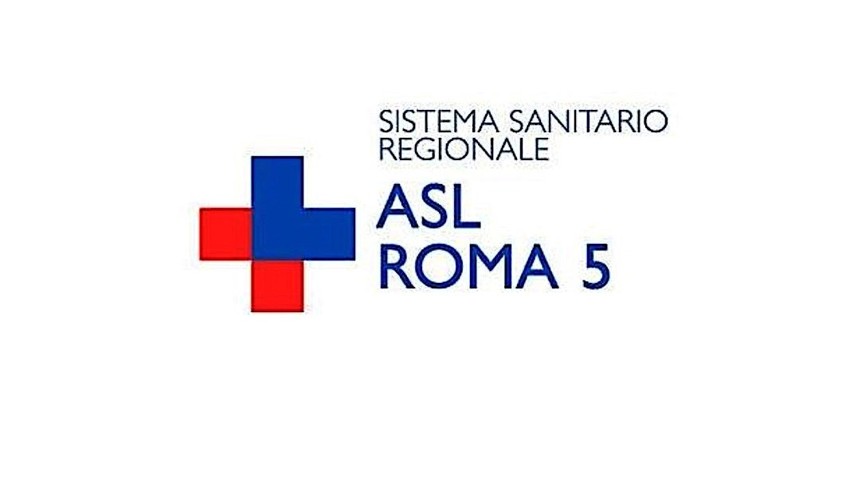 IL GRUPPO SPS